Богослов’я 1
Інститут християнських лідерів
Професор Сергій Перевишко
Серпень 2019 10.1
Богослов’я 1
Відкрита теологія (матеріал взятий з Larry D. Pettegrew, «Чи є знання у Всевишнього?» Псалом 73:11)
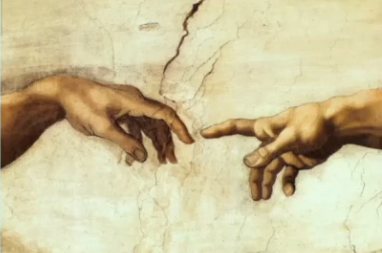 Богослов’я 1
Відкрита теологія (матеріал взятий з Larry D. Pettegrew, «Чи є знання у Всевишнього?» Псалом 73:11)
Відкрита теологія стверджує, що деякі речі відбуваються всупереч Божим намірам, і що Він ризикнув, створивши світ, в якому не знає  та не контролює всього.
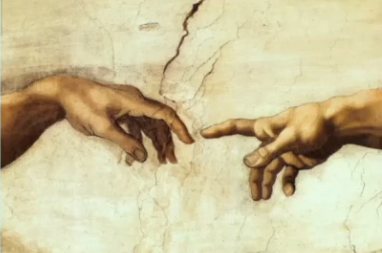 Богослов’я 1
Відкриті теологи ставлять любов Бога вище всіх інших Його якостей, заперечують незмінність та невразливість Бога, ставлять під сумнів контроль Бога над земними справами, а також сумніваються у Божому абсолютному знанні майбутнього.
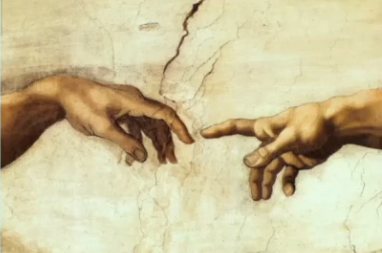 Богослов’я 1
Відкрита теологія має також назву богослов’я відкритості, раціональна теологія, богослов’я вільної волі, просте передбачення та презентизм. Вона також представляє те, що інші описали як «ризикований» погляд передбачення. Бог встановив всесвіт так, що «деякі речі відбуваються всупереч Божим намірам та можуть виявитися зовсім не такими як бажає Бог. Отже, Бог ризикує, створюючи такого роду світ»».
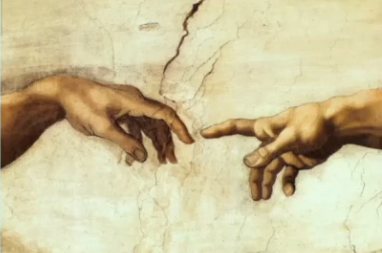 Богослов’я 1
Згідно відкритим теологам, якщо Бог все передвизначив, то немає реальної взаємодії між Богом та людиною. І навіть якщо Бог лиш знає все наперед, як кажуть армініани, немає реальної взаємодії між Богом та людиною. Бо якщо, як вчать і кальвіністи, і армініани, Бог знає все від вічності, то ці події повинні мати місце.
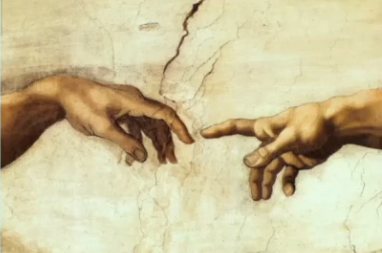 Богослов’я 1
John Sanders. Відкритість Бога (The Openness of God)     
«Звідки прийшло це «богословськи правильне» [класичне] уявлення Бога? Відповідь частково знайдена у використанні християнськими мислителями певних філософських грецьких ідей. Грецька думка відіграла значну роль у розвитку традиційного вчення про Бога».
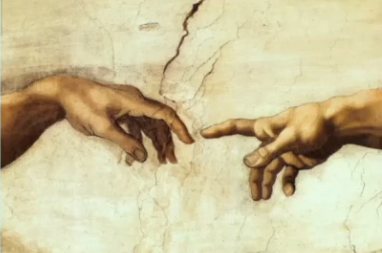 Богослов’я 1
Цей аргумент нічого не означає, відповідають класичні богослови, у світлі того факту, що богослов’я відкритості саме піддалося впливу філософії, а точніше процесуальній філософії та богослов’я.
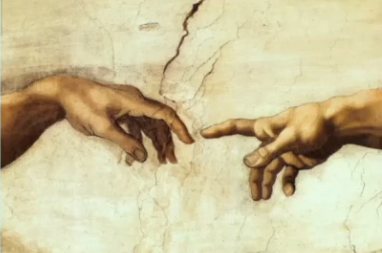 Богослов’я 1
Богослови відкритості доводять, що ми повинні сприймати ці вислови емоцій Бога як істинні та буквальні, не як антропопатію. Бог дійсно засмучується, шкодує та злиться. Gregory Boyd пише: «Слова про Бога, «що змінює Своє рішення», «що жалкує» і так далі, варто сприймати не менш буквально, ніж слова про Бога «думаючого», «люблячого» або «діючого справедливо»».
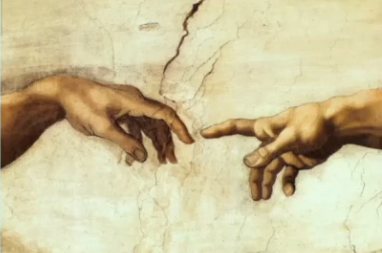 Богослов’я 1
Буття 3:9 «І закликав Господь Бог до Адама, і до нього сказав: Де ти?».
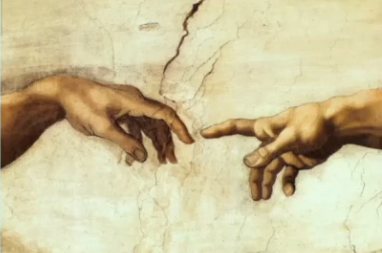 Богослов’я 1
Буття 3:9 «І закликав Господь Бог до Адама, і до нього сказав: Де ти?».
Буття 6:6 «І пожалкував був Господь, що людину створив на землі. І засмутився Він у серці Своїм».
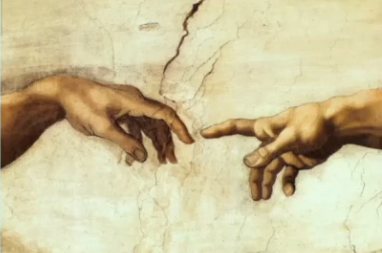 Богослов’я 1
Буття 18:20-21 «І промовив Господь: Через те, що крик Содому й Гомори великий, і що гріх їхній став дуже тяжкий, зійду ж Я та й побачу, чи не вчинили вони так, як крик про них, що доходить до Мене, тоді їм загибіль, а як ні то побачу».
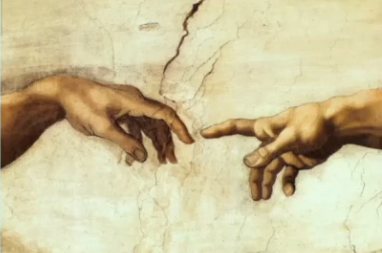 Богослов’я 1
Буття 22:12 «І Ангол промовив: Не витягай своєї руки до хлопця, і нічого йому не чини, бо тепер Я довідався, що ти богобійний, і не пожалів для Мене сина свого, одинака свого».
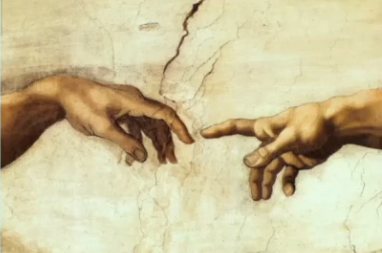 Богослов’я 1
Gregory Boyd
Вірш ясно каже, що саме через те, що Авраам зробив те, що він зробив, тепер Господь знав, що вірний співучасник заповіту. Вірш не мав би ясного значення, якщо б Бог був впевнений, що Авраам буде боятися Його до того як він приніс у жертву свого власного сина.
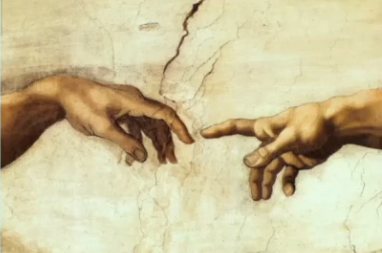 Богослов’я 1
1 Хроніки 28:9 «бо Господь вивідує всі серця та знає всякий витвір думок».
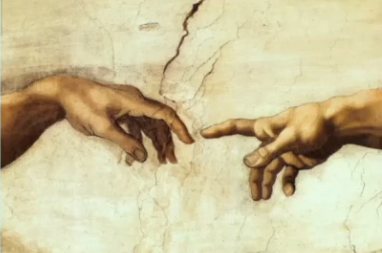 Богослов’я 1
Бог вже мав впевненість у вірі Авраама. Перед цим Бог встановив та затвердив заповіт з Авраамом (Буття 12:1-3; 15; 17:1-8). У Буття 18:19 Бог свідчить про Свою впевненість у Авраамі: «Бо вибрав Я його, щоб він наказав синам своїм і домові своєму по собі. І будуть вони дотримуватися дороги Господньої, щоб чинити справедливість та право, а то для того, щоб Господь здійснив на Авраамові, що сказав був про нього».
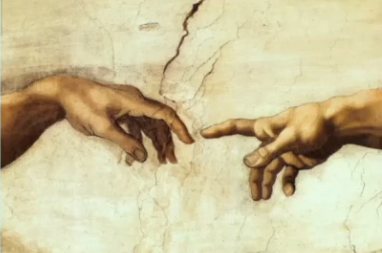 Богослов’я 1
Класичні богослови вчать, що Бог незмінний та без почуттів. Незмінність означає, що Бог не змінюється у Своїй сутності, атрибутах, свідомості та волі. Згідно відкритим теологам незмінність – це не біблійна доктрина, але та, що прийшла з грецької філософії. Замість незмінності Бог є «вічно діюче явище, і явище динамічне та відкрите… І завжди є місце для збільшення».
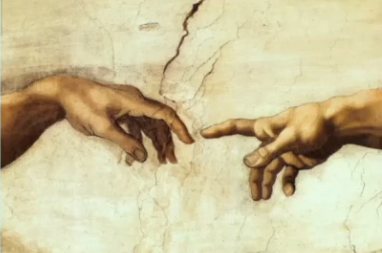 Богослов’я 1
Безпристрасність Бога
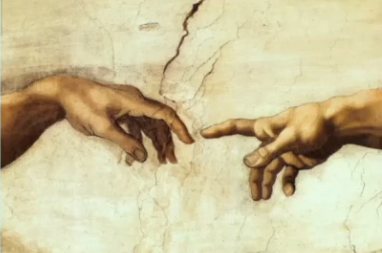 Богослов’я 1
Безпристрасність Бога
Що значить безпристрасність Бога?
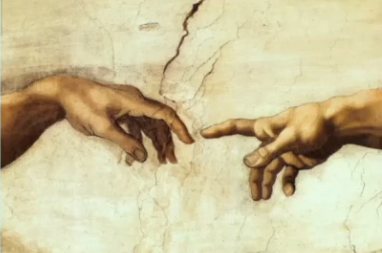 Богослов’я 1
Безпристрасність Бога
Що значить безпристрасність Бога?
Reymond
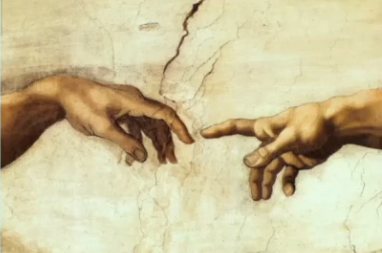 Богослов’я 1
Безпристрасність Бога
Що значить безпристрасність Бога?
Reymond
«Ми насправді, проте, стверджуємо, що творіння не може заподіяти Йому страждання, болю або інше лихо без Його волі. У цьому плані Бог безпристрасний».
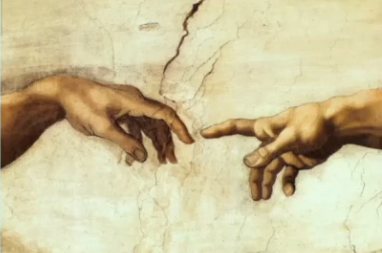 Богослов’я 1
Carson
«Якщо Бог любить, то це тому, що Він обрав любити, якщо Він страждає, то це тому, що Він обрав страждати. Бог безпристрасний у тому смислі, що Він не відчуває ту «пристрасть» або емоції, які роблять Його вразливим ззовні, над якими Він не має контролю або які Він не передбачив».
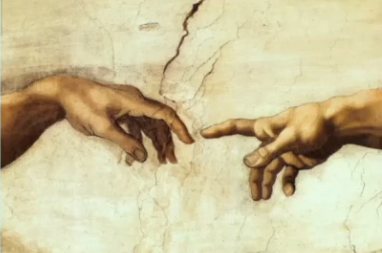 Богослов’я 1
Розвинена відкрита теологія
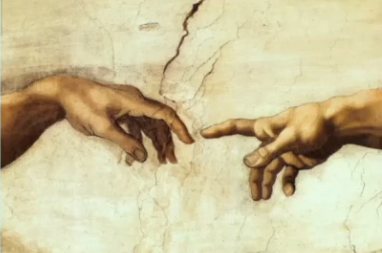 Богослов’я 1
Розвинена відкрита теологія
Ангелологія
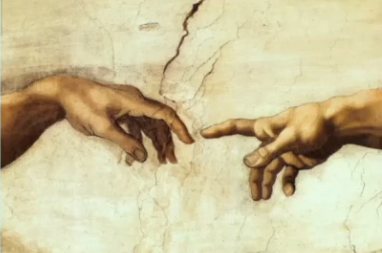 Богослов’я 1
Розвинена відкрита теологія
Ангелологія
Христологія
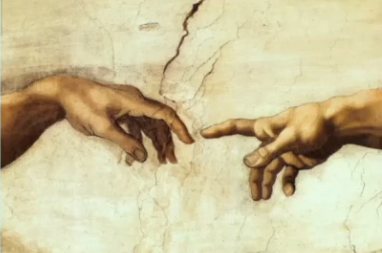 Богослов’я 1
Розвинена відкрита теологія
Ангелологія
Христологія
Сотеріологія
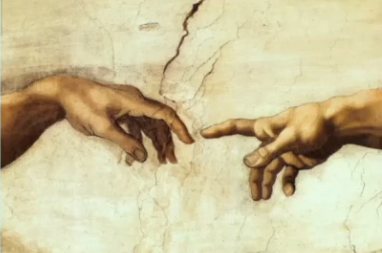 Богослов’я 1
Розвинена відкрита теологія
Ангелологія
Христологія
Сотеріологія
Висновок
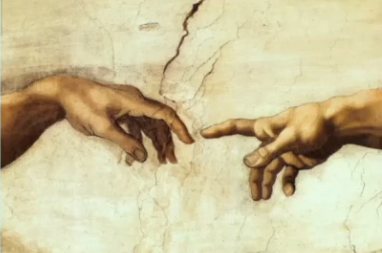